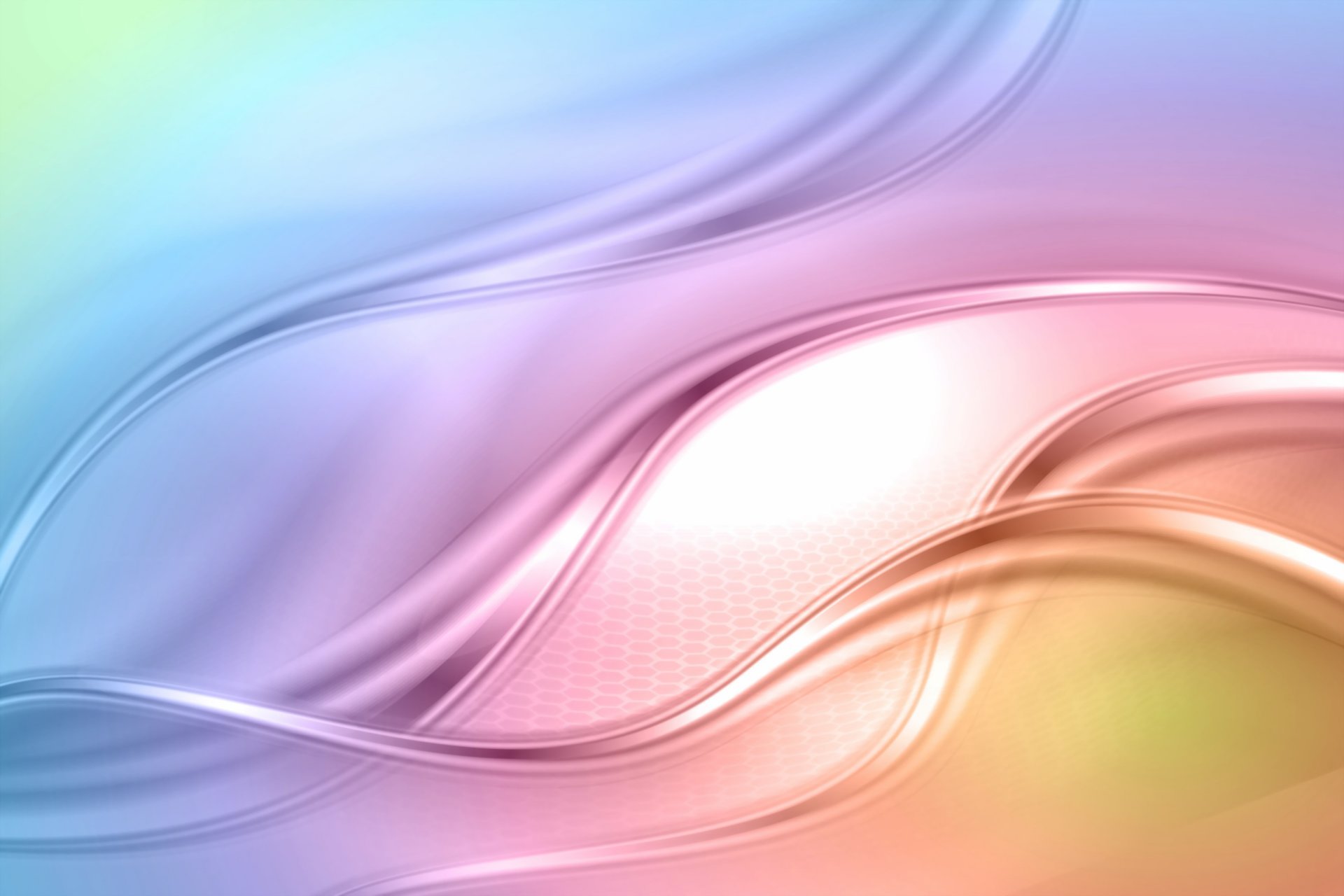 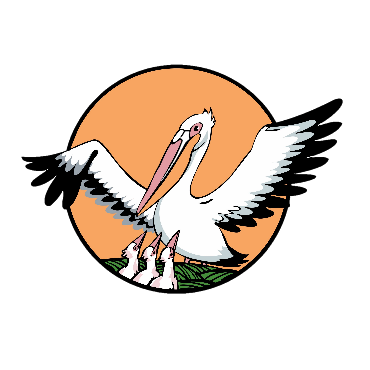 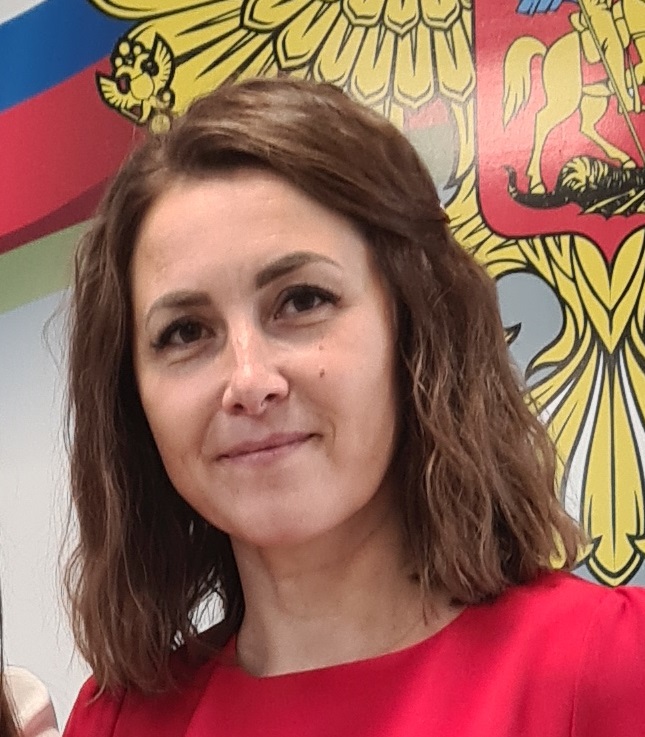 ПИЛИПЕНКО
Юлия Леонидовна
учитель начальных классов
 МБОУ Излучинская ОСШУИОП №2
Урок русского языка 
3 класс
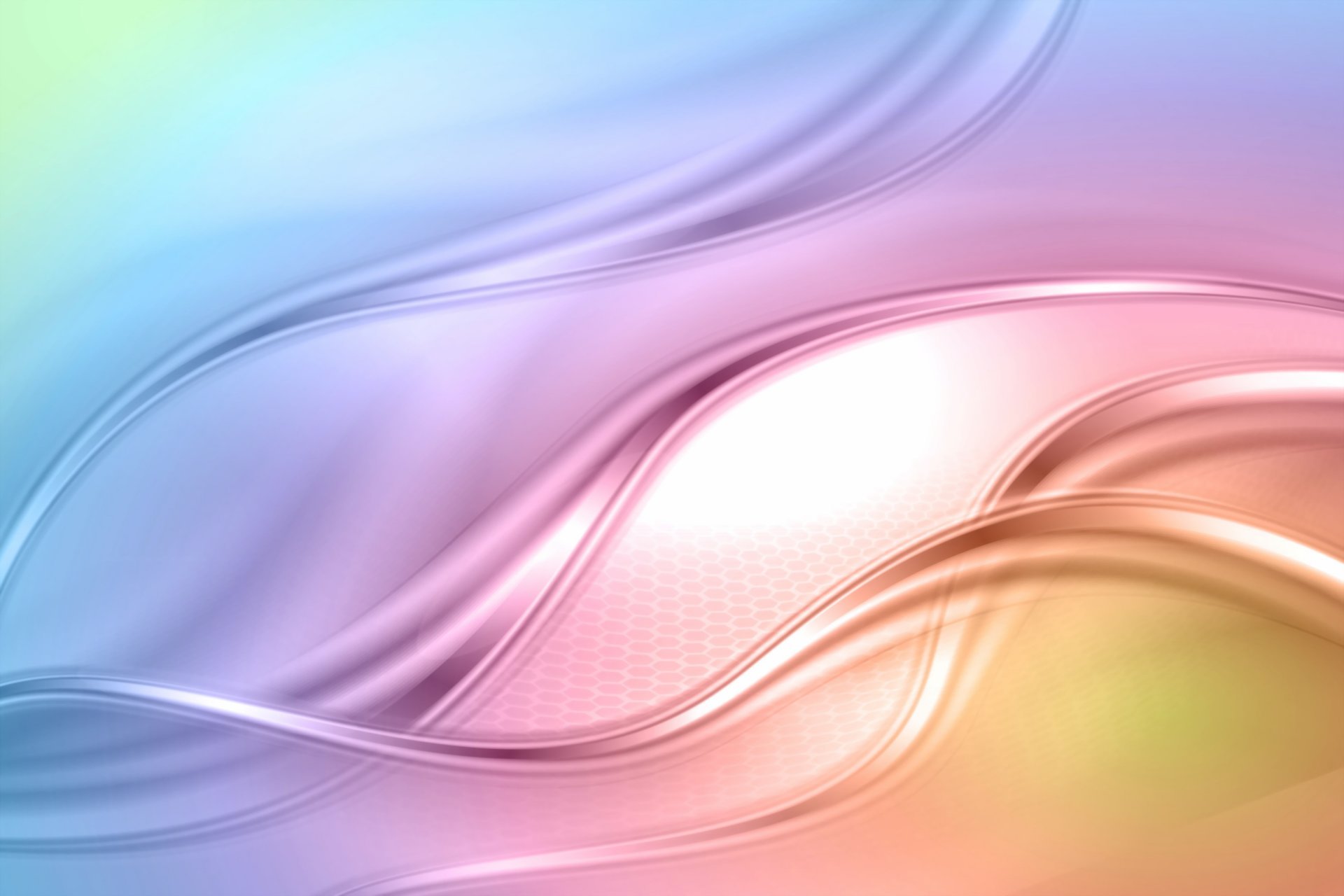 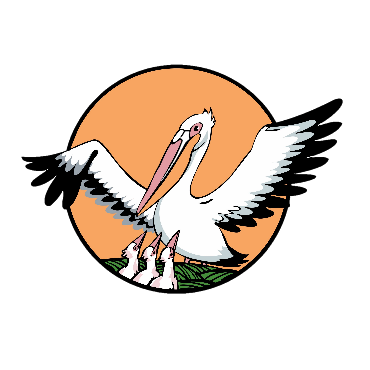 Организационный момент
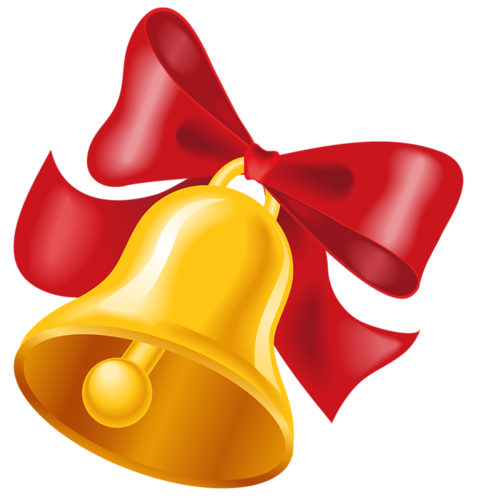 Добрый день и добрый час,
Я приветствую всех вас.
На уроке увлекательном,
Надеюсь, будет он познавательным.
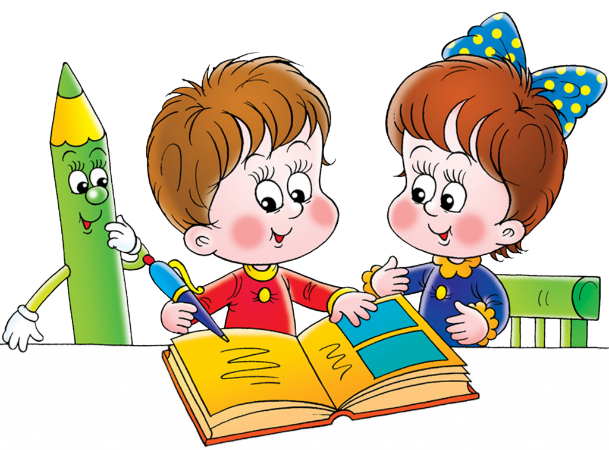 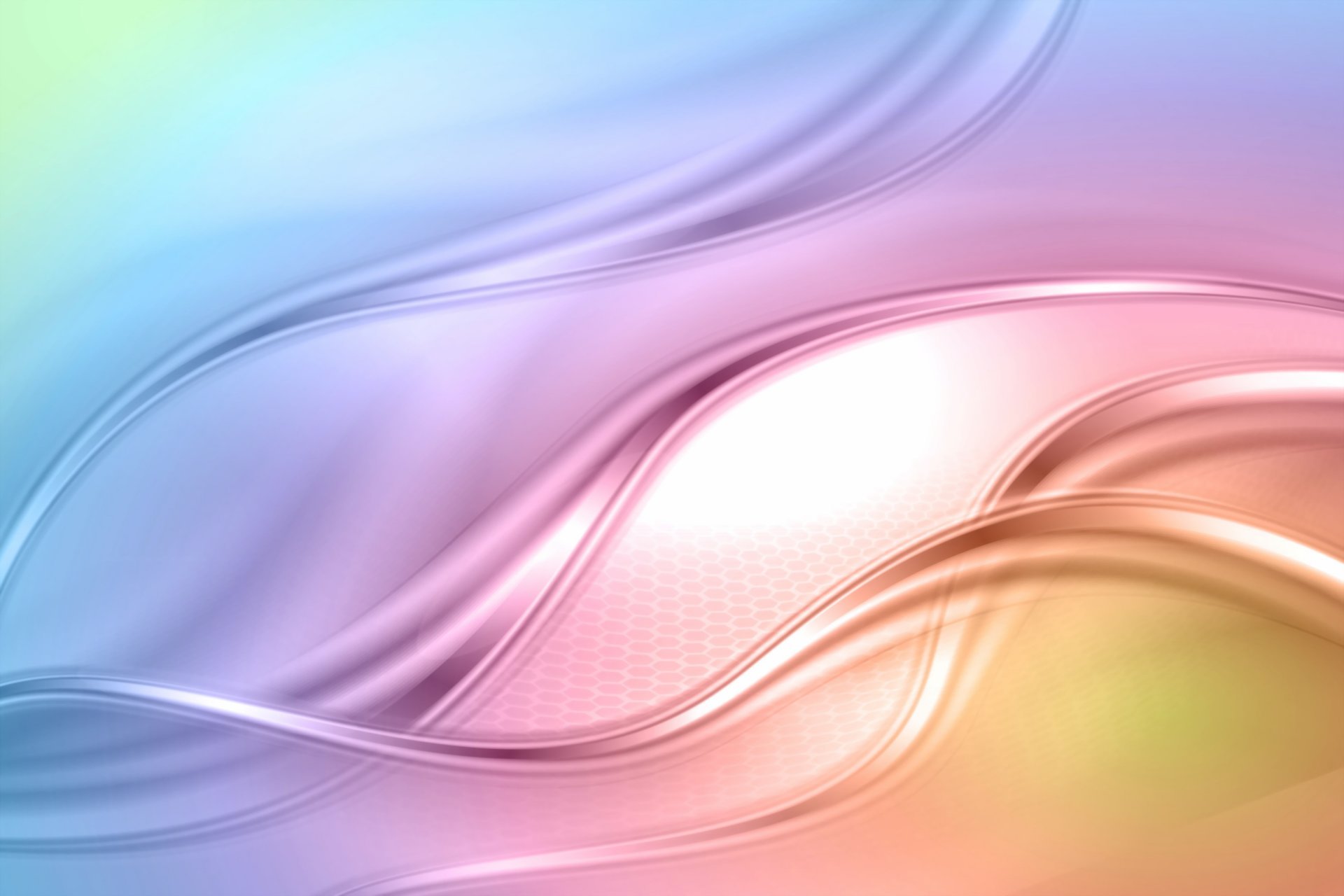 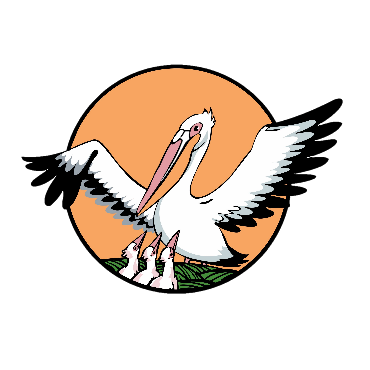 Актуализация знаний
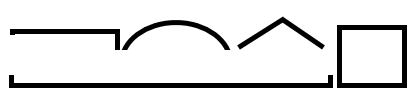 прабабушка
мамочка
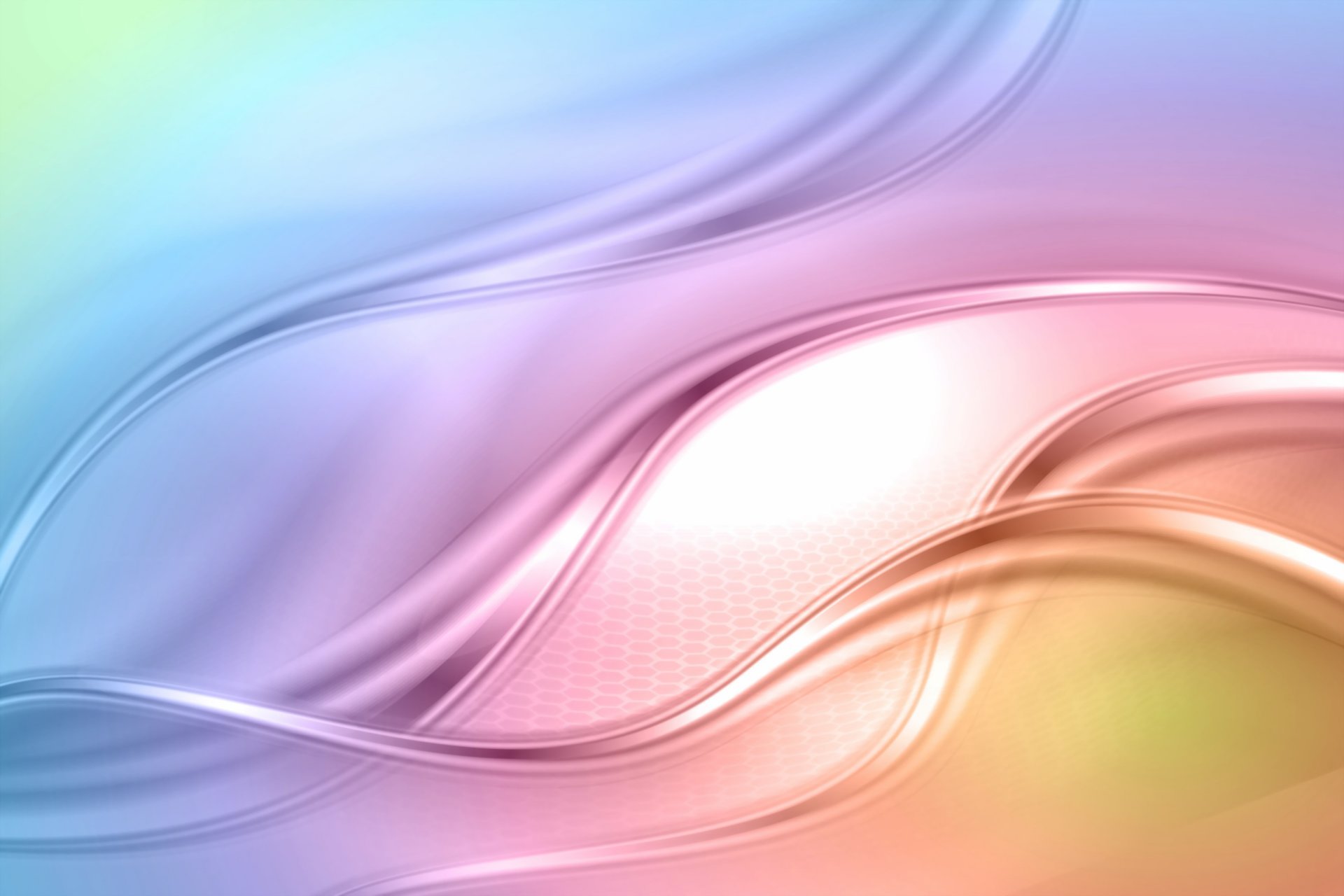 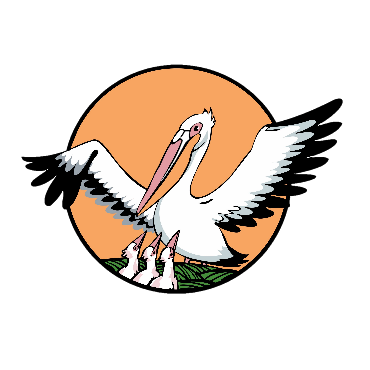 Определение темы урока. Постановка цели
Состав слова
Знаем:          Умеем:
находить части слова, 
применять алгоритм на практике
части слова,
алгоритм разбора слова по составу
Цель: закрепить знания по данной теме и применить их на практике
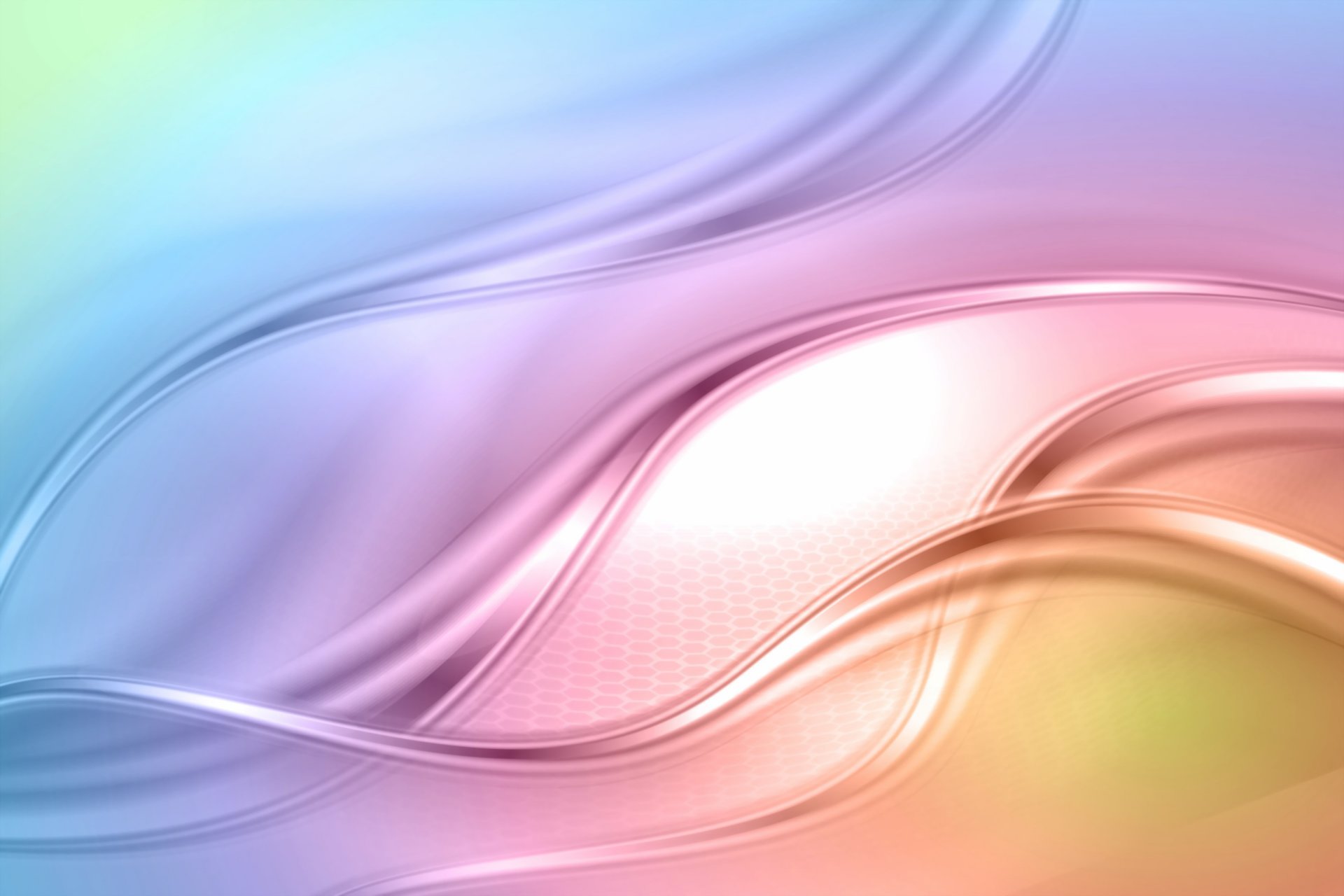 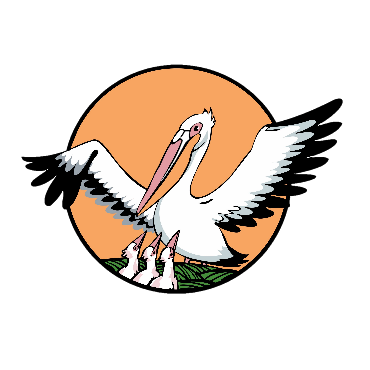 Определение темы урока. Постановка цели
Состав слова
Знаем:          Умеем:
находить части слова, 
применять алгоритм на практике
части слова,
алгоритм разбора слова по составу
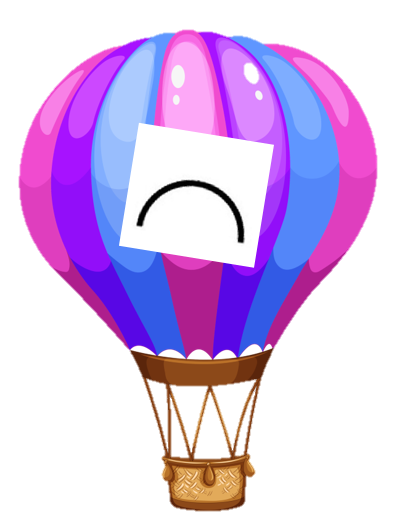 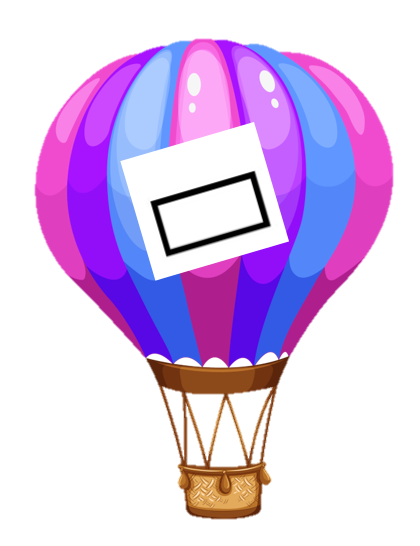 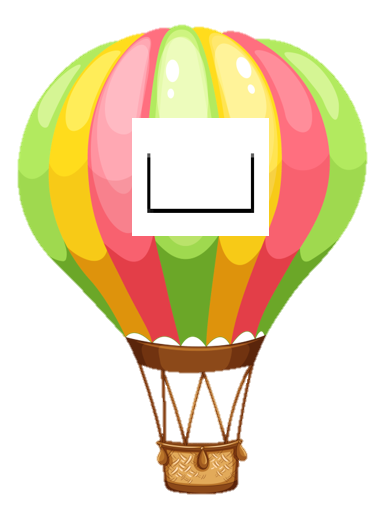 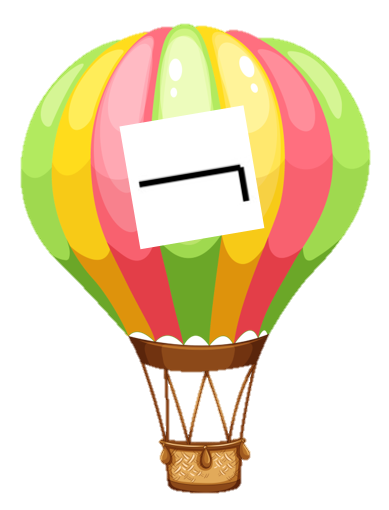 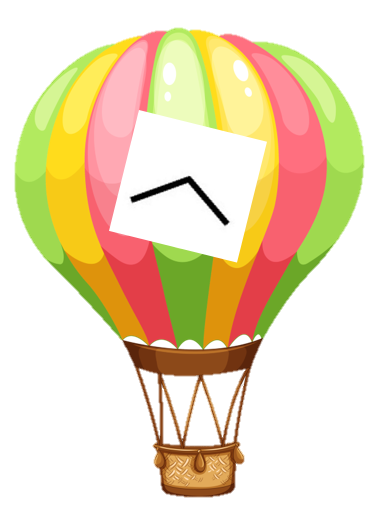 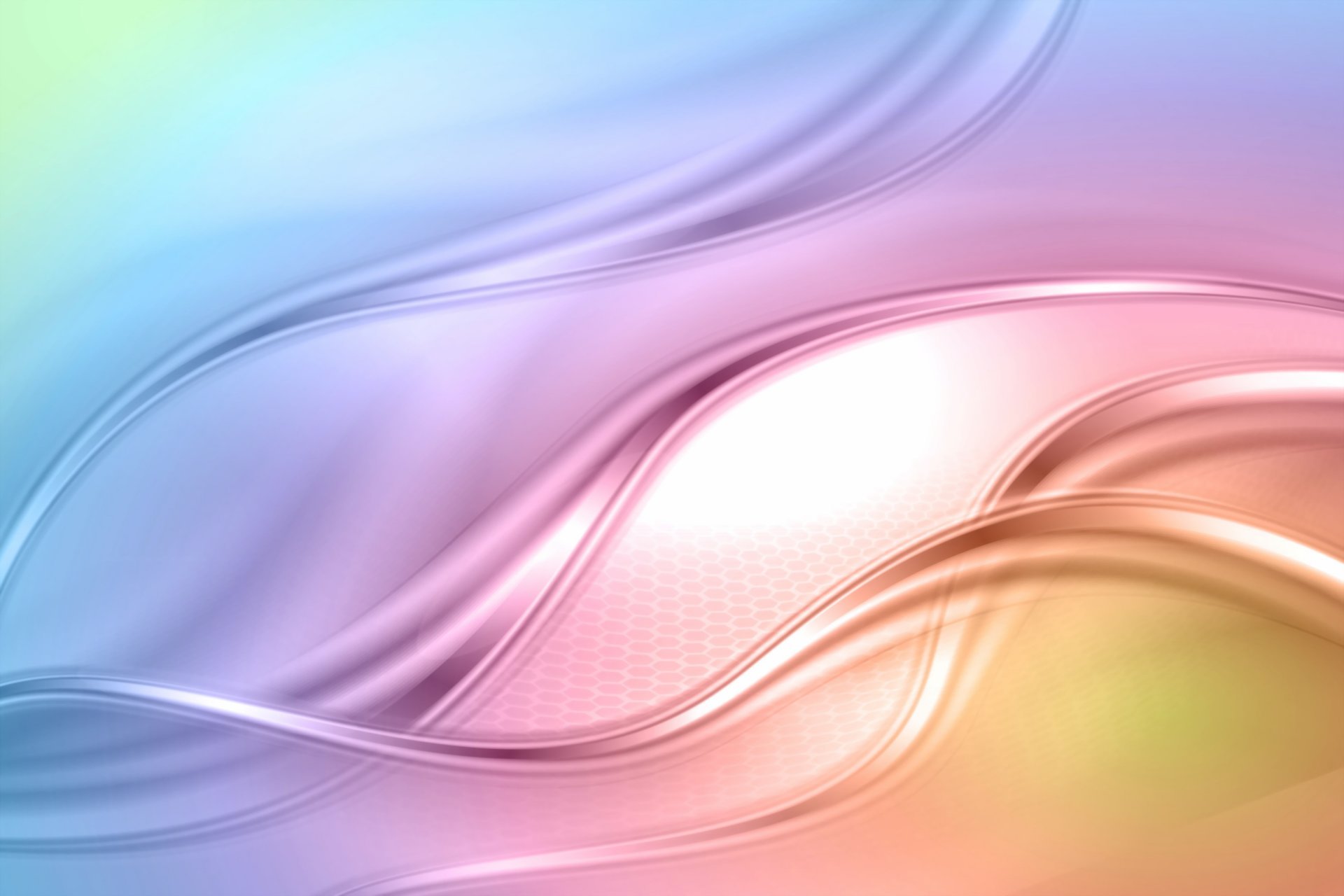 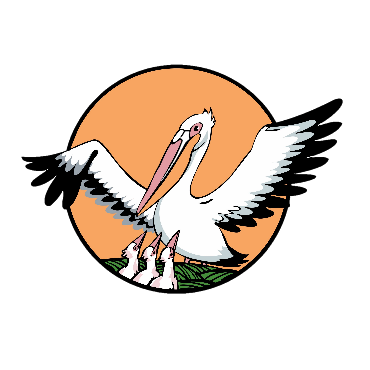 Работа по теме урока
«Продолжи фразу…»
Окончание – это…
Основа – это…
Корень – это…
Приставка – это…
Суффикс – это…
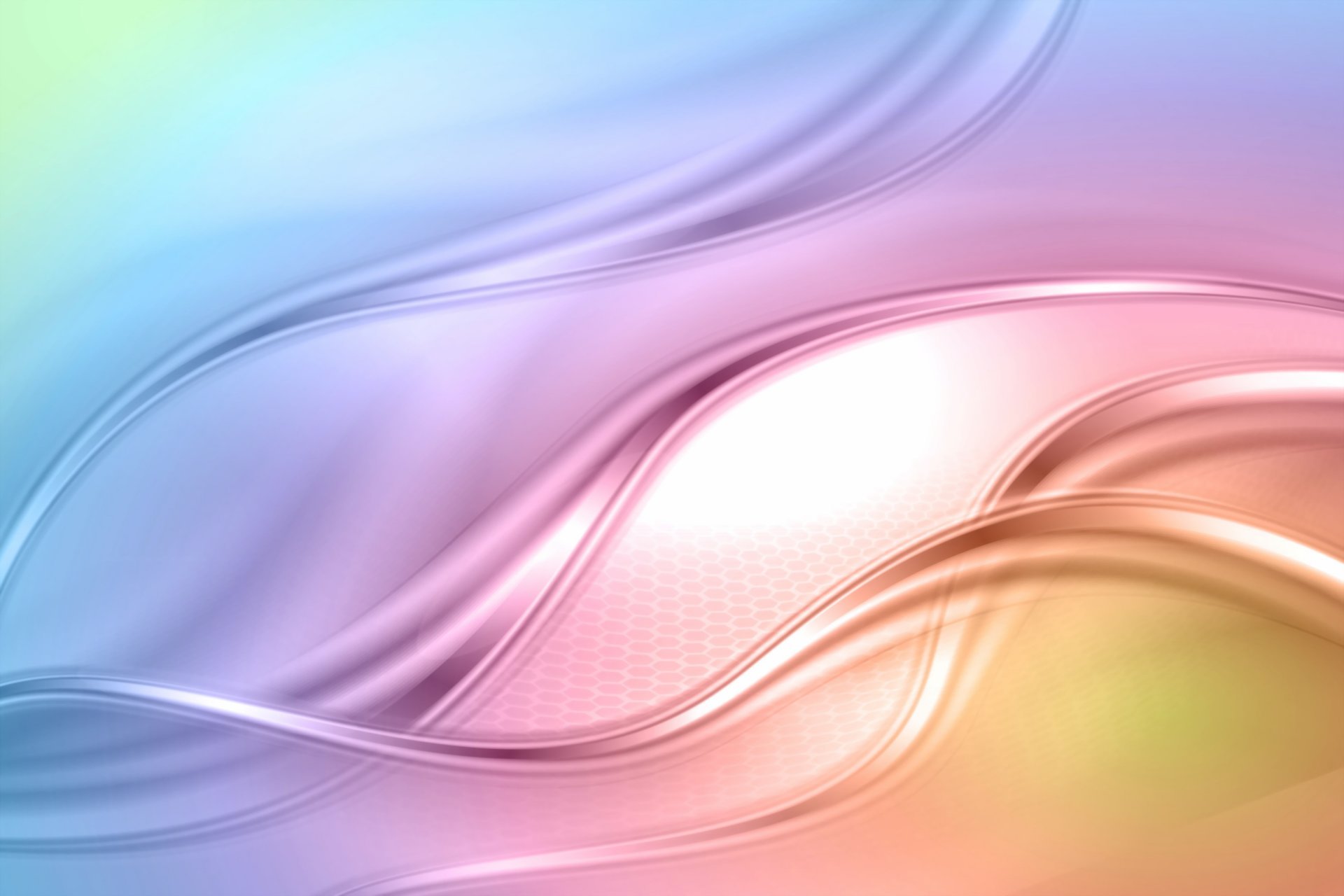 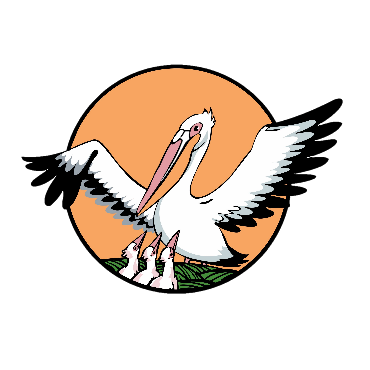 Работа по теме урока
Игра «Собери подарок»
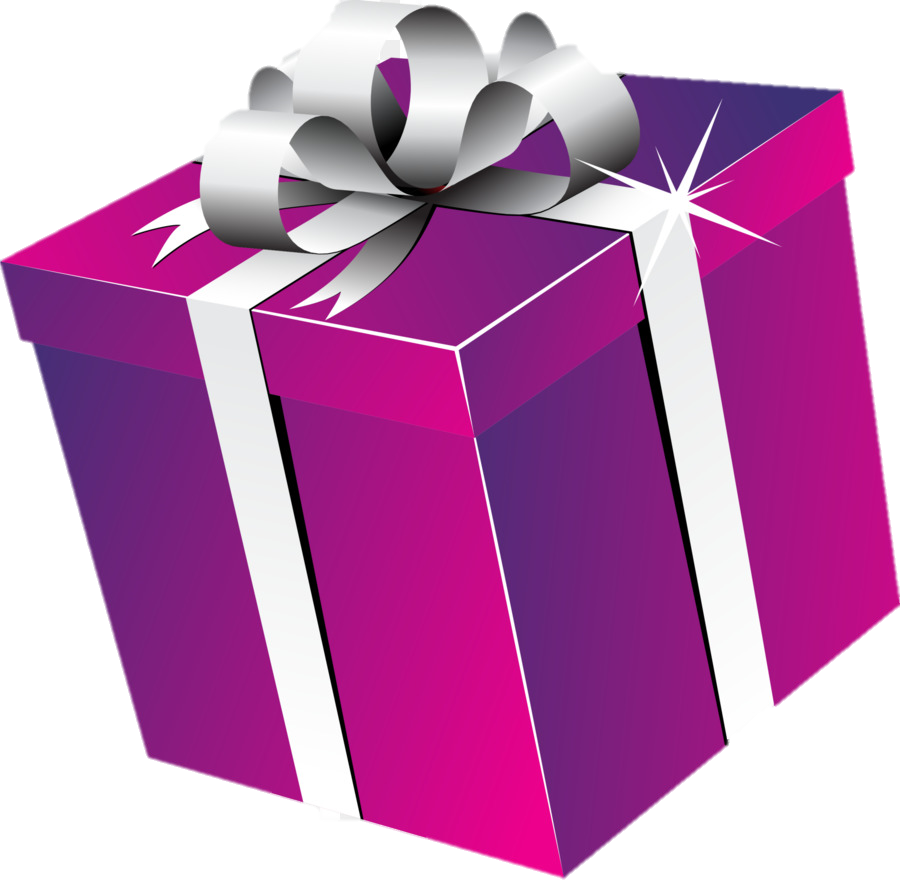 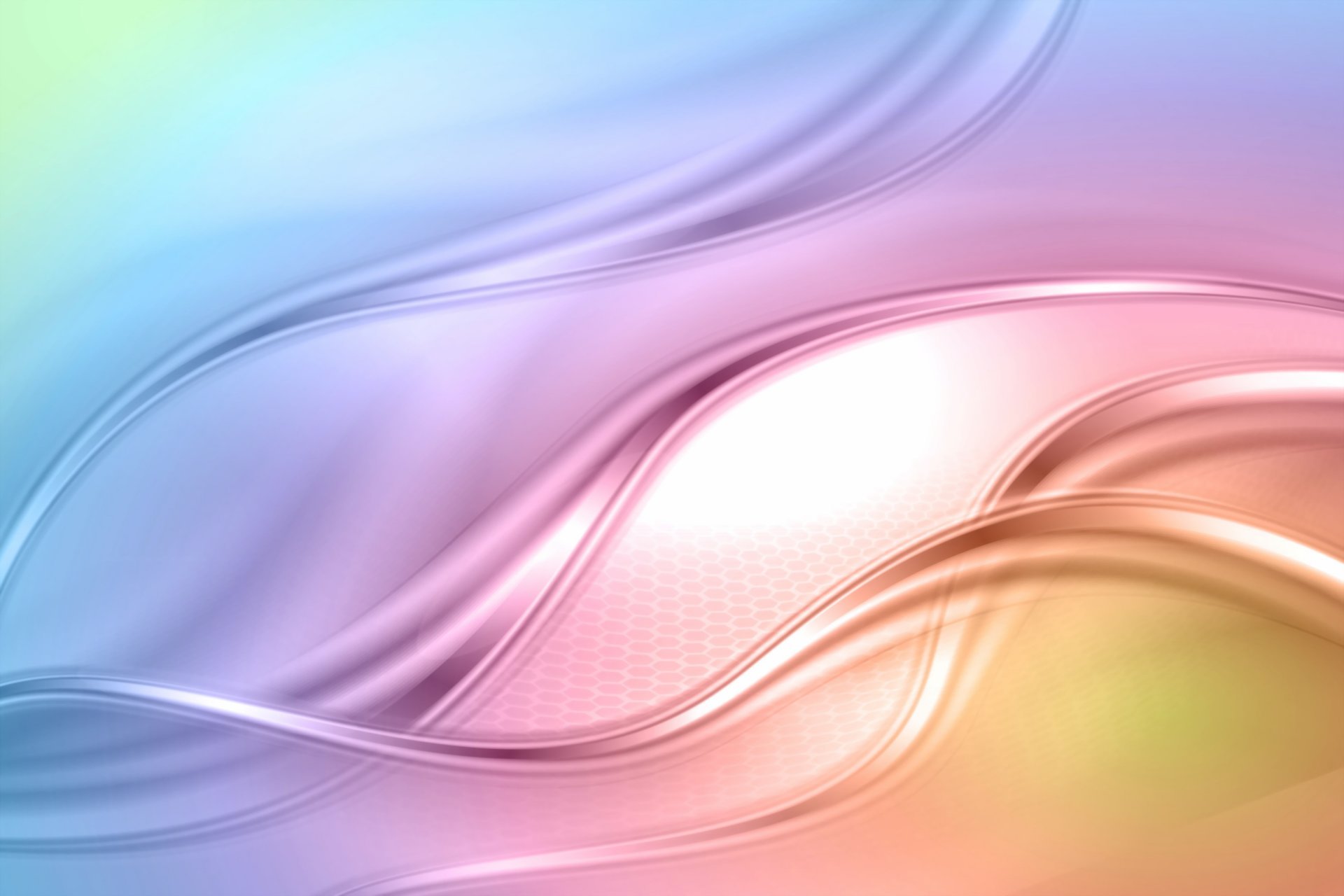 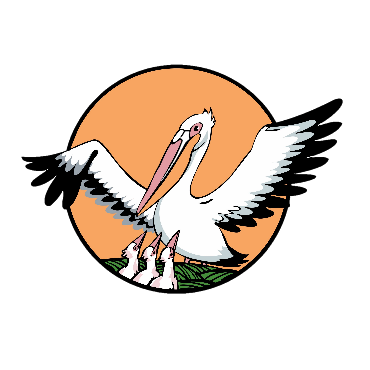 Работа по теме урока
Разгорелся спор между дедушкой и внучкой. Какой подарок лучше? Сделанный своими руками или купленный?
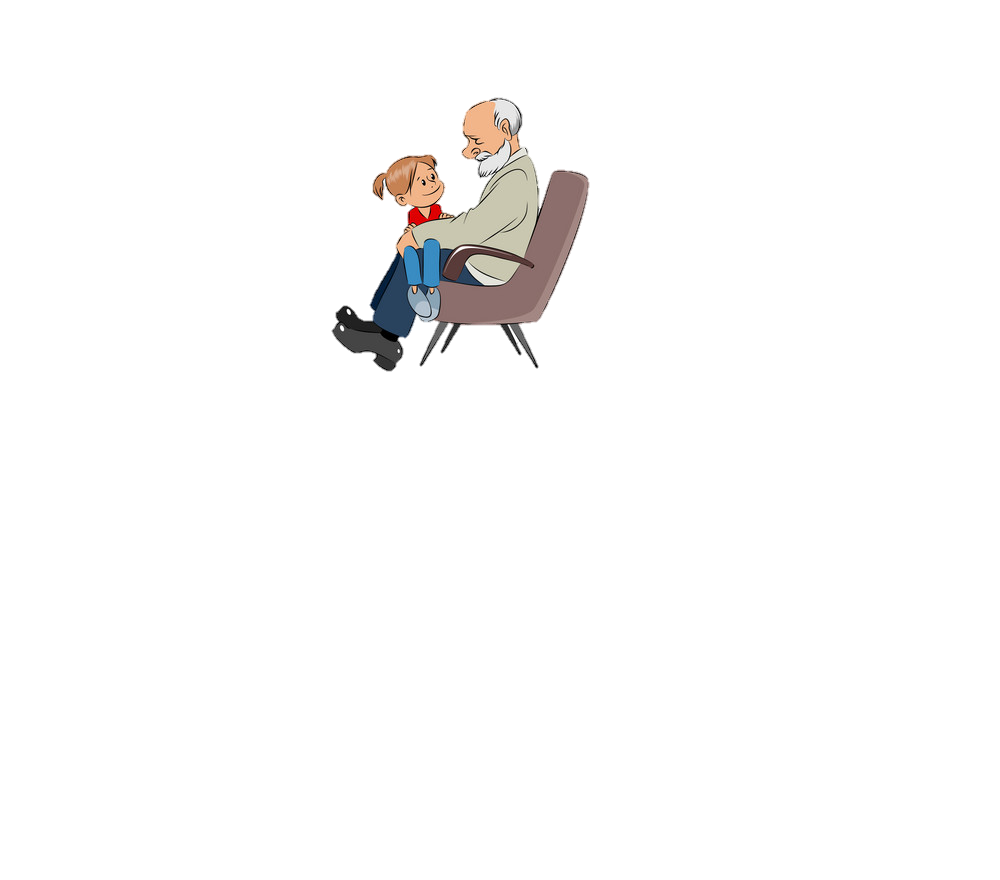 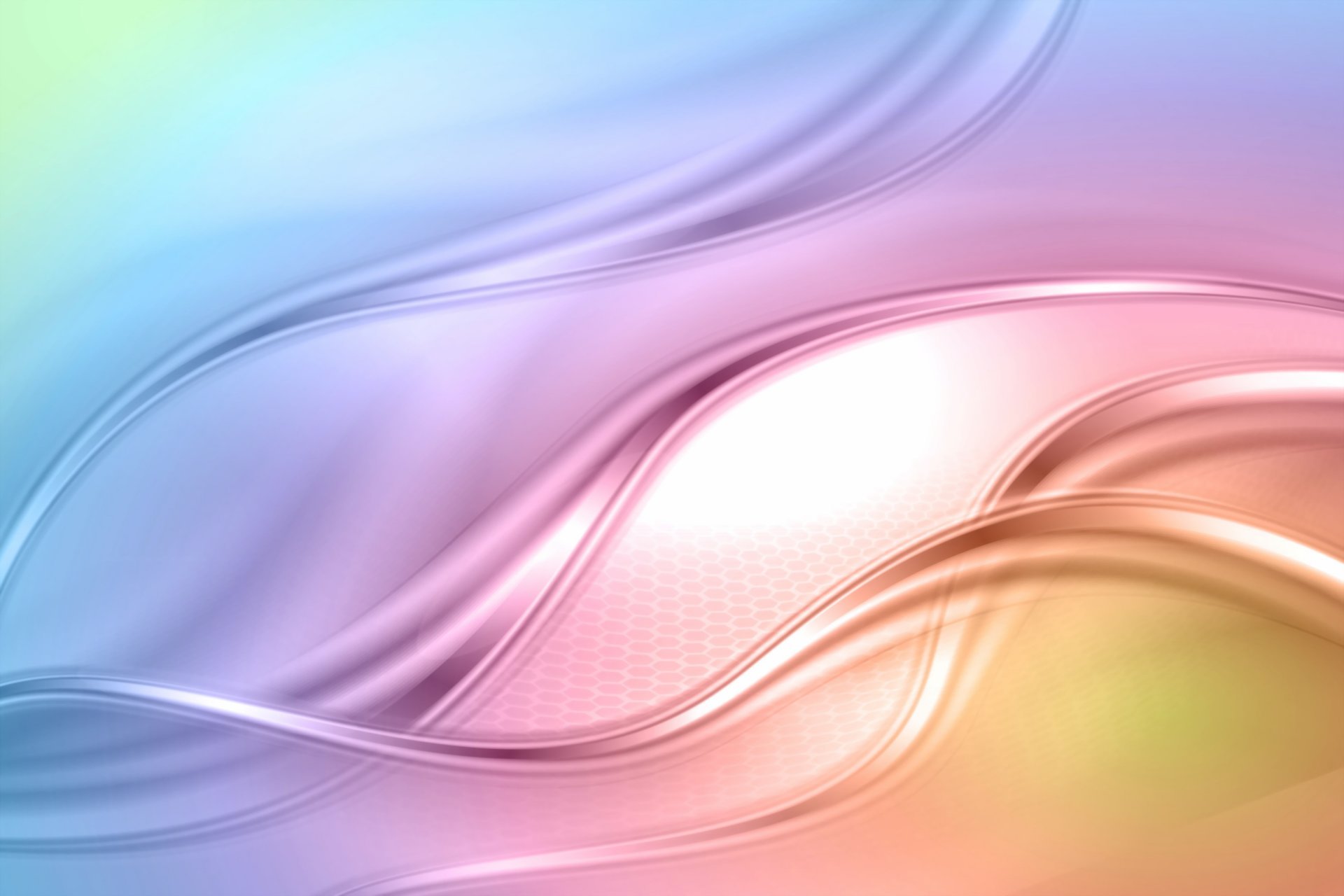 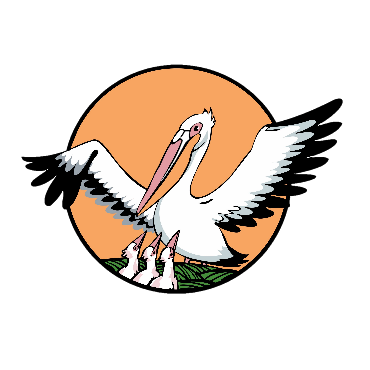 Физкультминутка
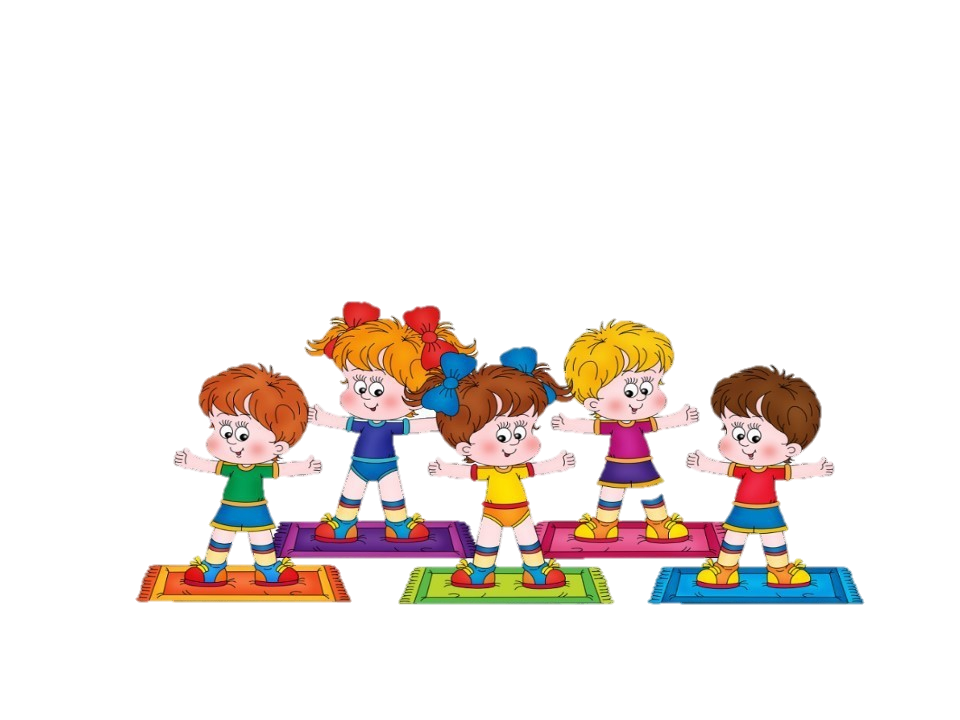 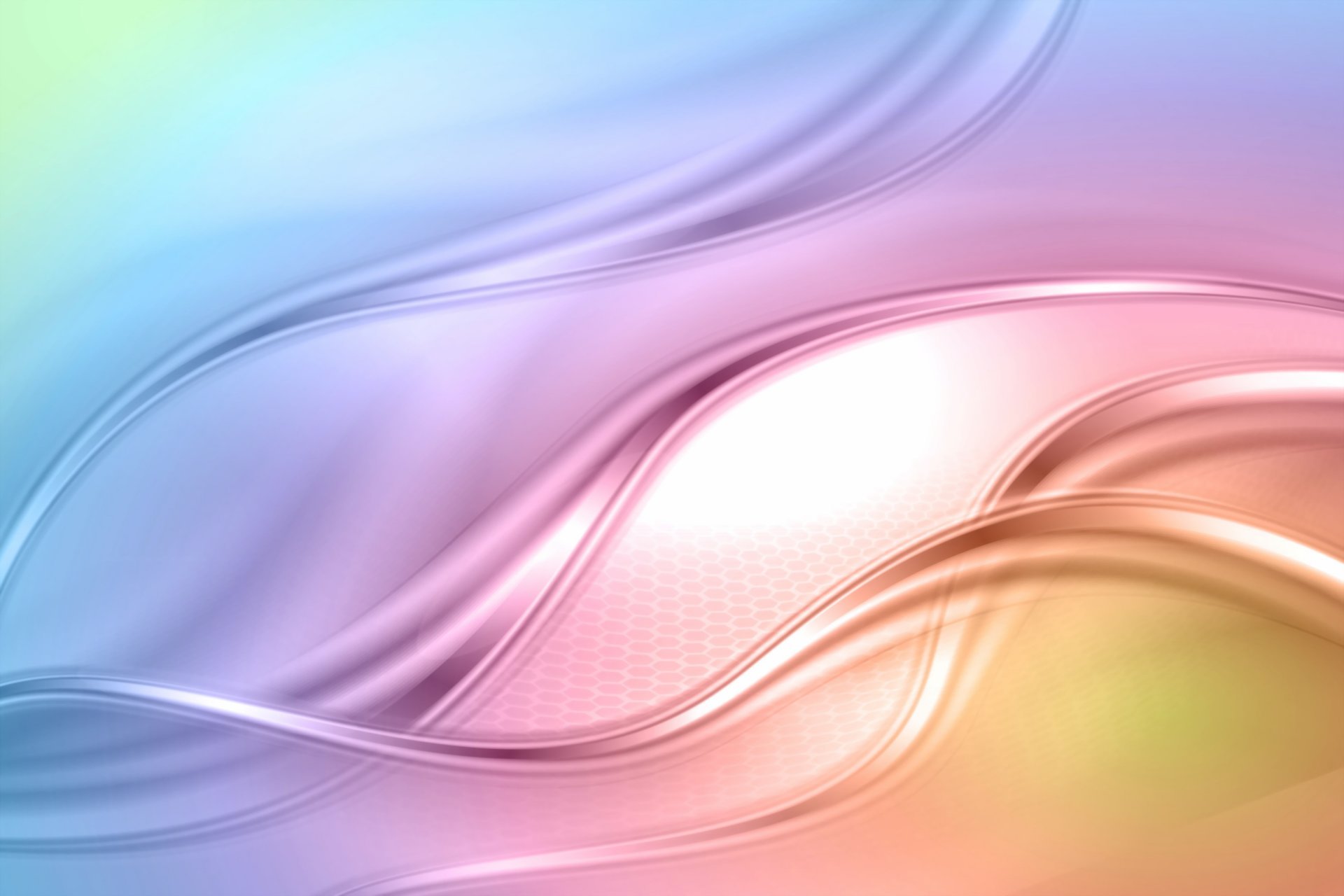 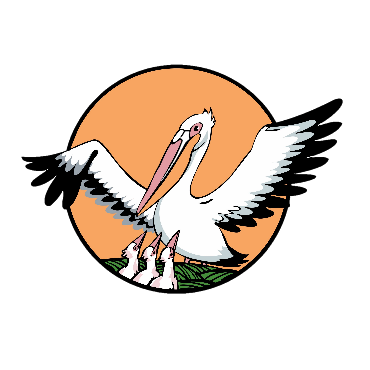 Работа по теме урока
Работа с текстом.
Скоро все мамы будут отмечать праздник. Каждый ребёнок подарит своей мамочке подарок . Мамуля – это самый близкий и отзывчивый человек на Земле.
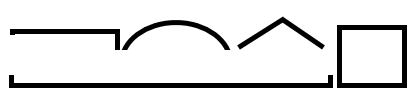 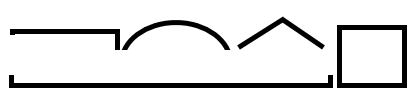 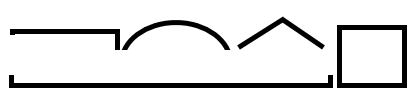 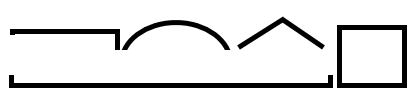 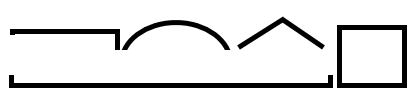 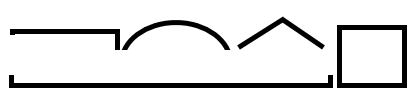 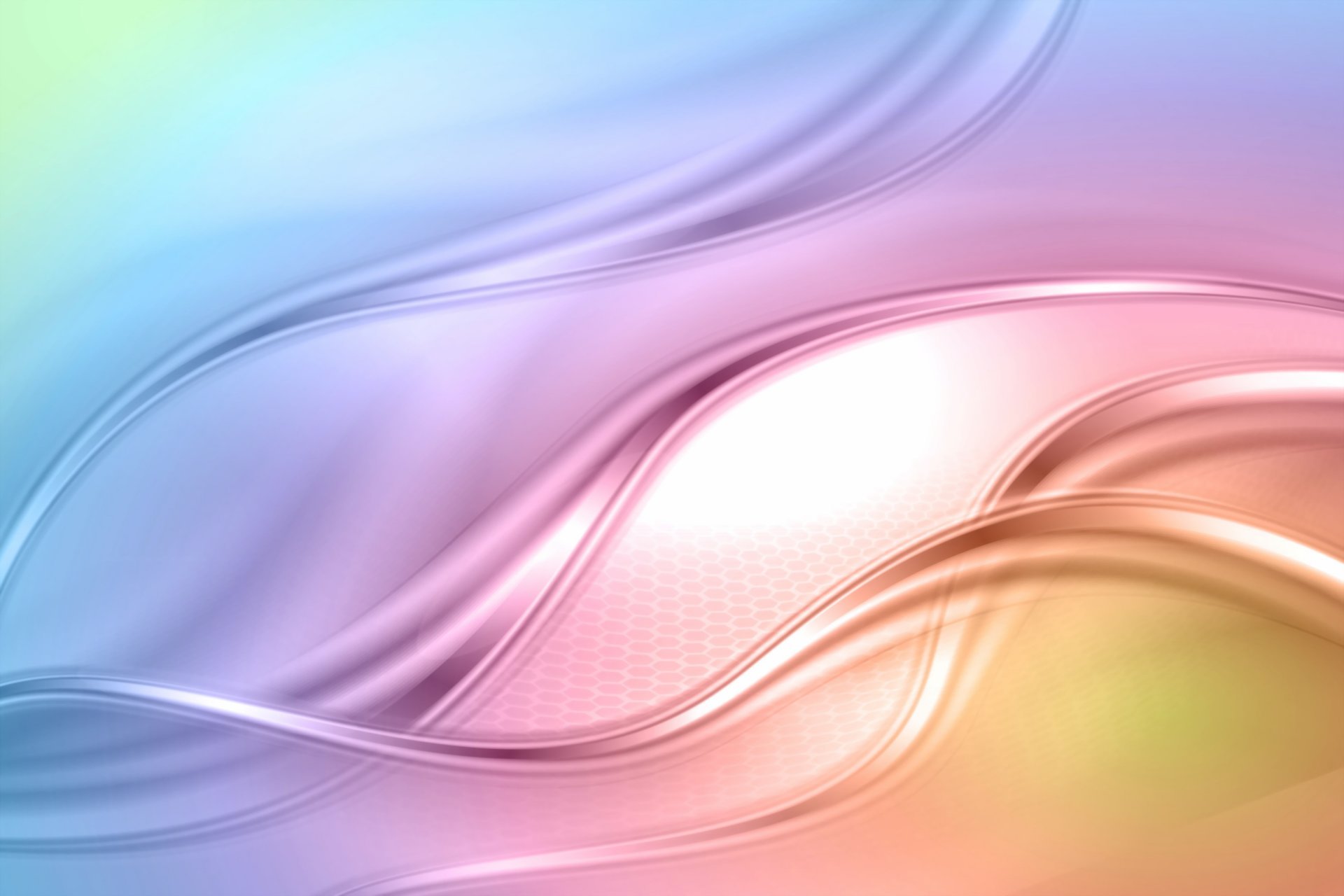 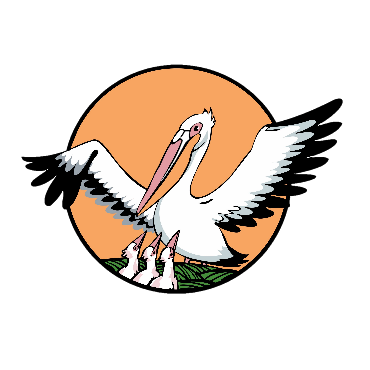 Работа по теме урока
Работа с текстом.
Скоро все мамы будут отмечать праздник. Каждый ребёнок подарит своей мамочке подарок . Мамуля – это самый близкий и отзывчивый человек на Земле.
Скоро все мамы будут отмечать праздник. Каждый ребёнок подарит своей мамочке подарок . Мамуля – это самый близкий и отзывчивый человек на Земле.
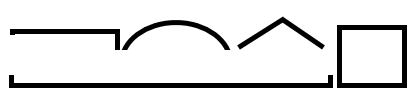 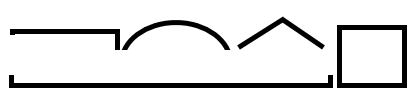 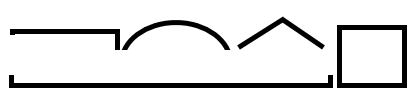 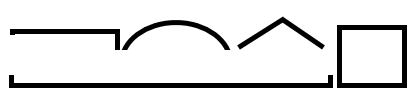 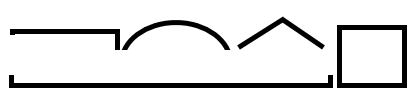 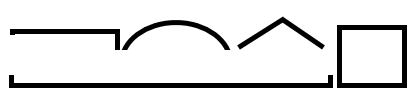 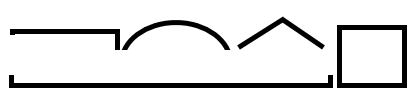 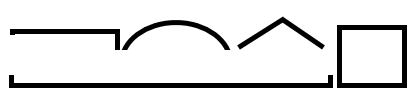 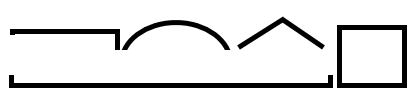 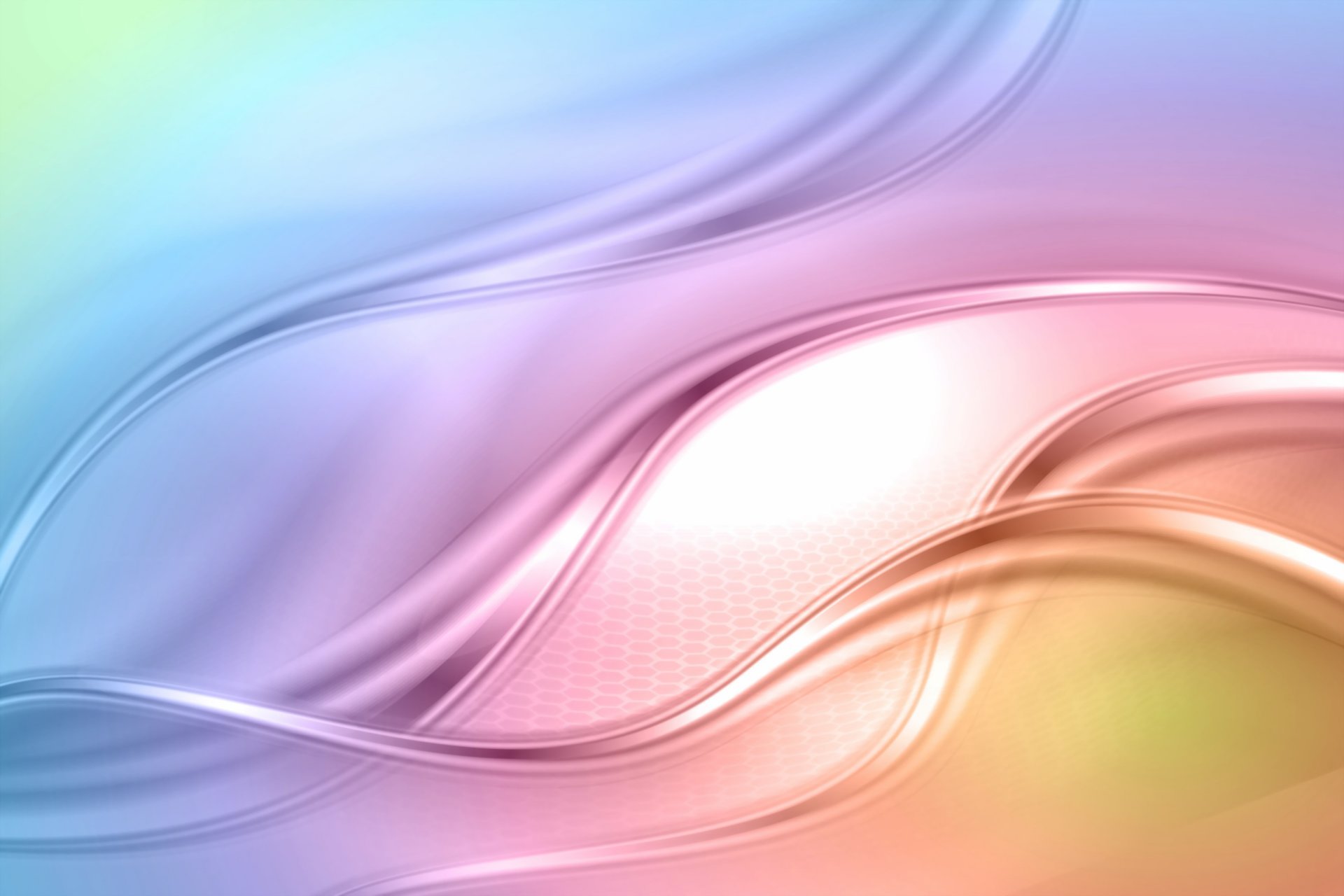 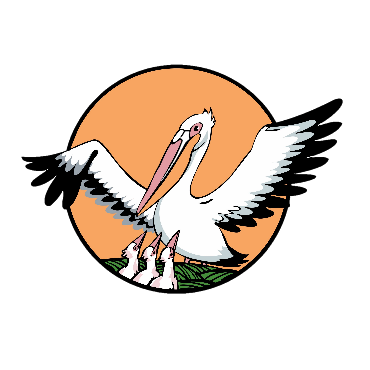 Работа по теме урока
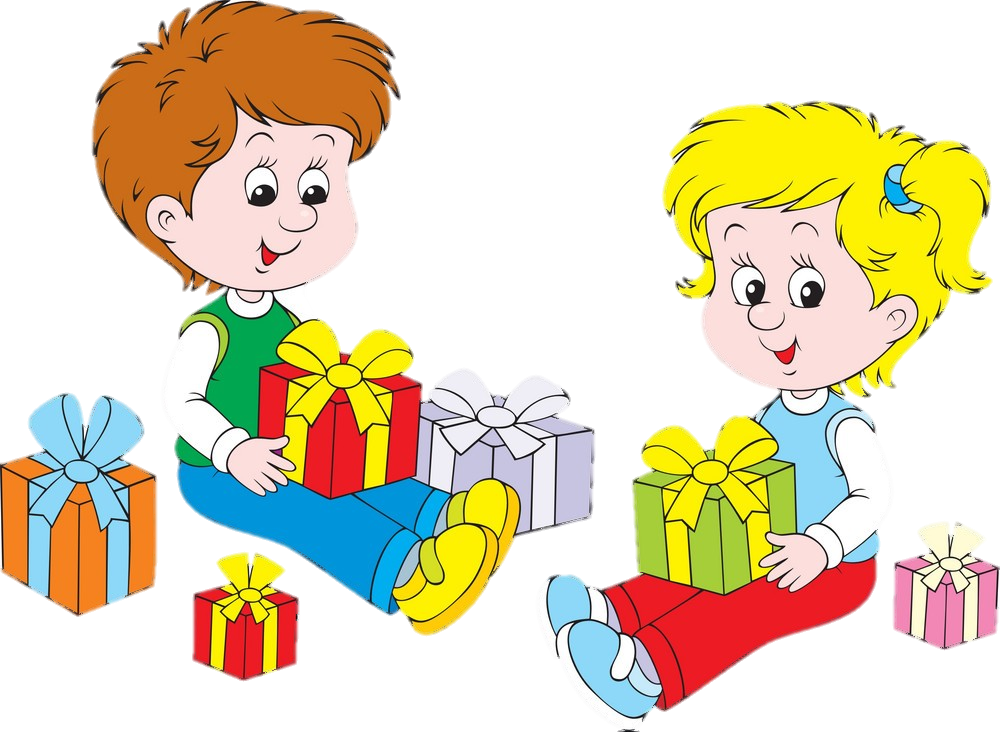 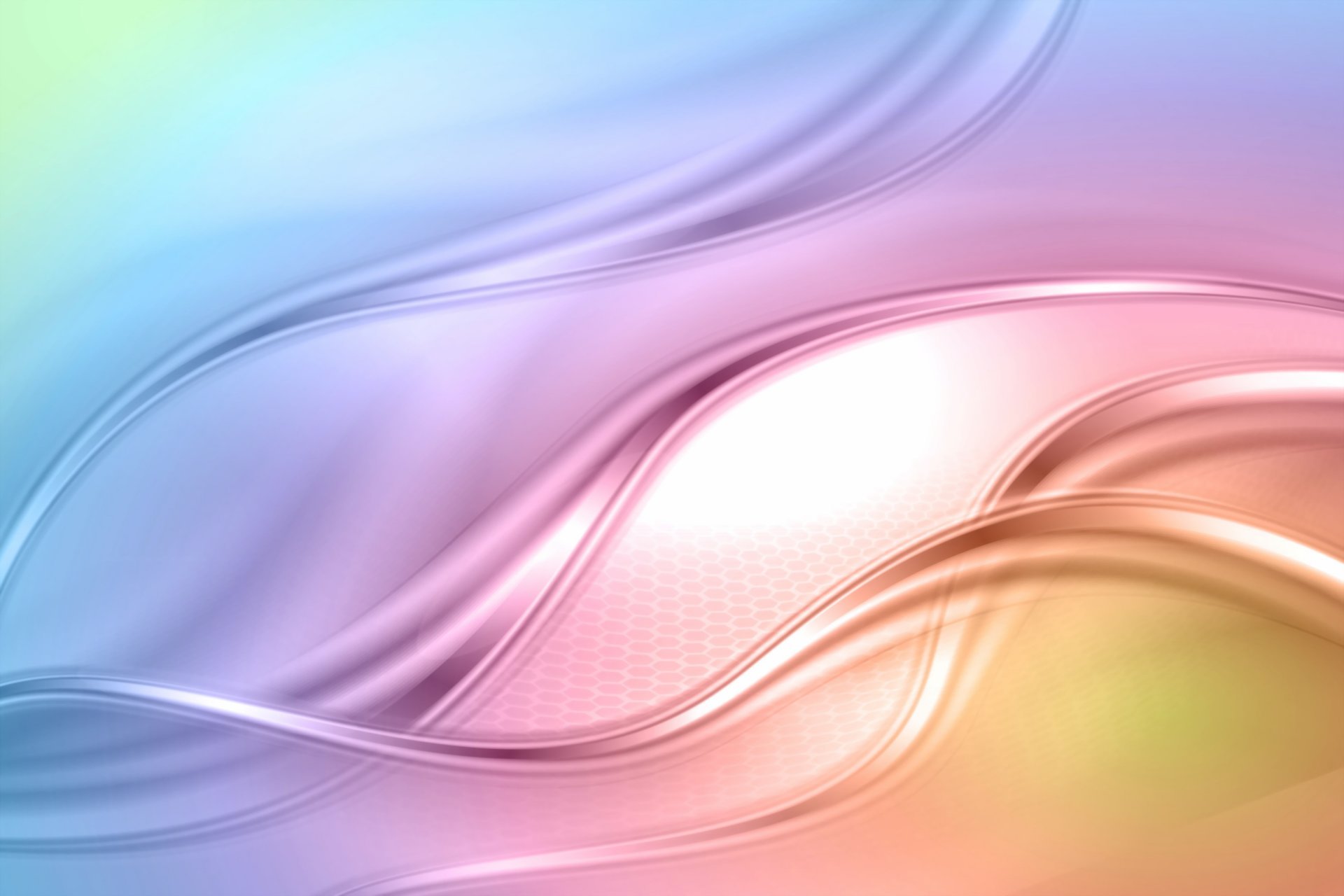 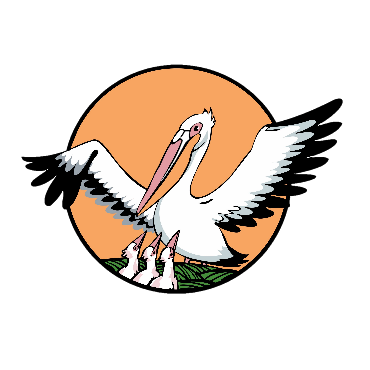 Домашнее задание
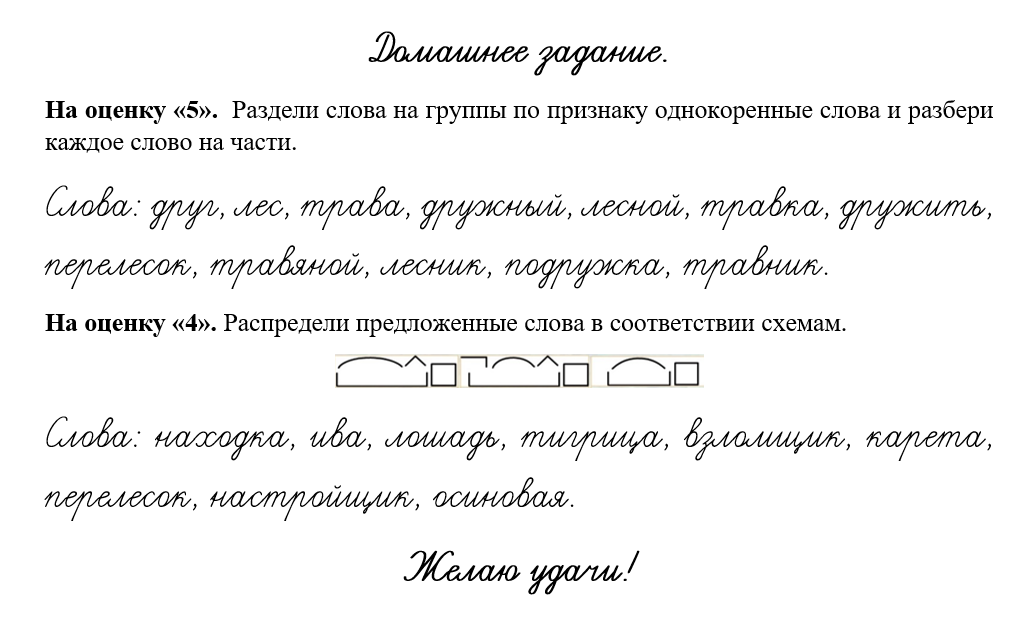 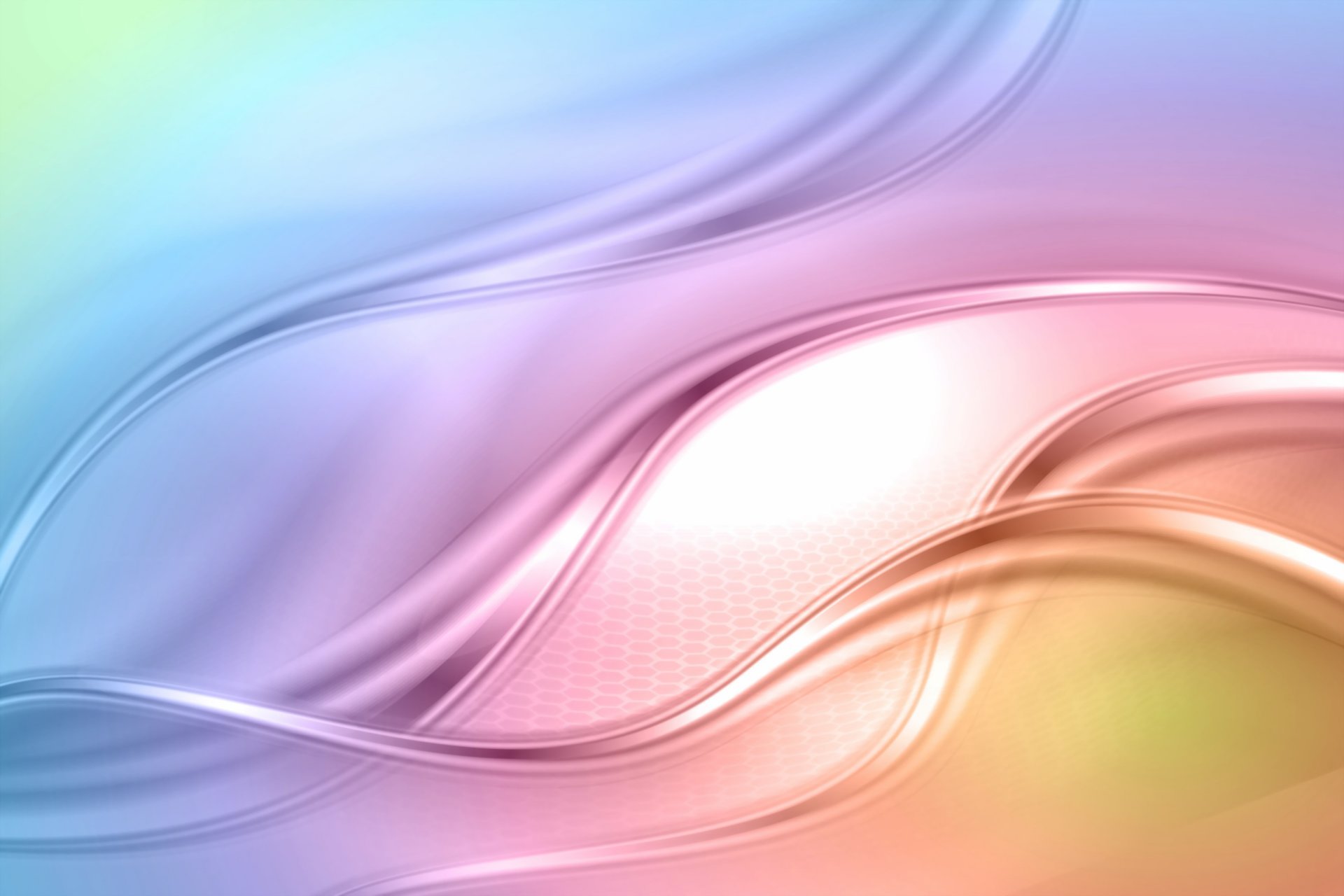 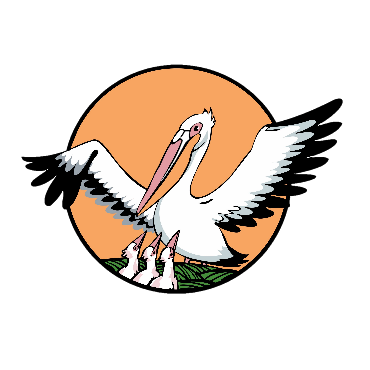 Подведение итогов
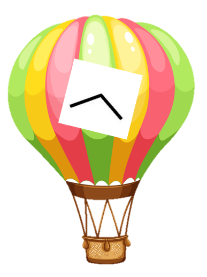 - Какой теме был посвящен урок? 
- Какие умения отрабатывали на уроке?  
- А как вы думаете, где вам они могут пригодиться?
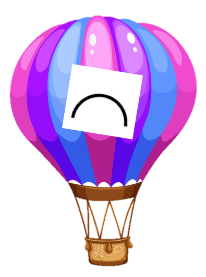 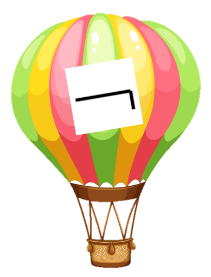 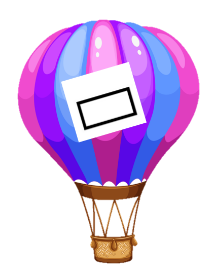 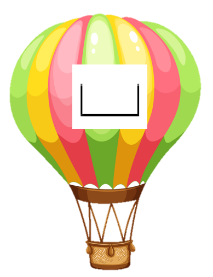 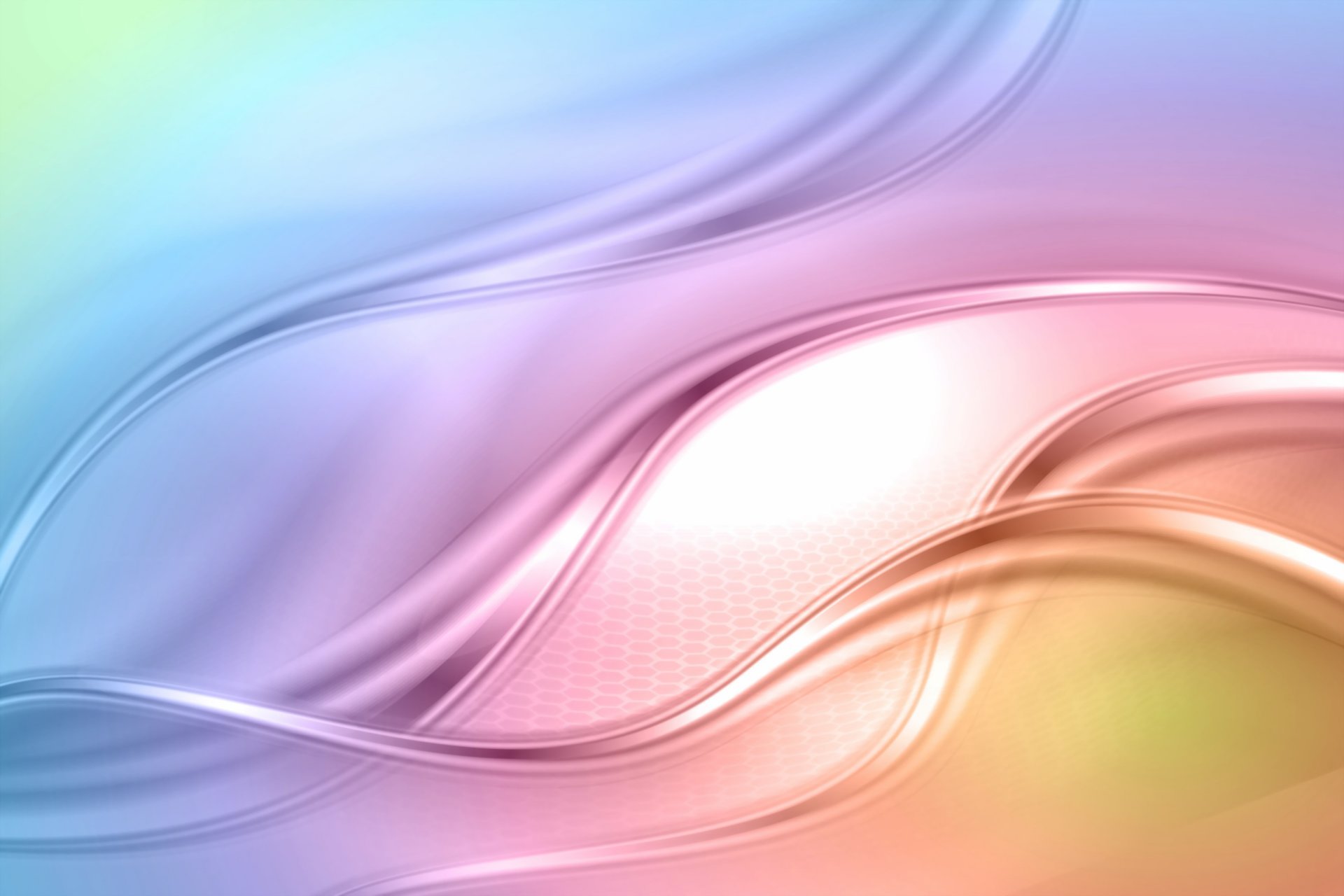 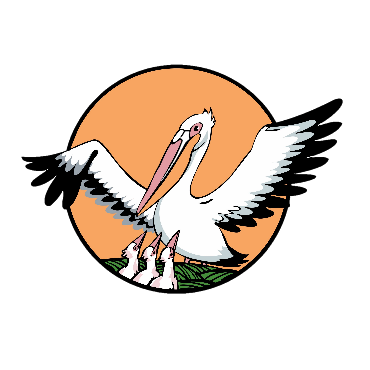 Приятного путешествия по стране Знаний
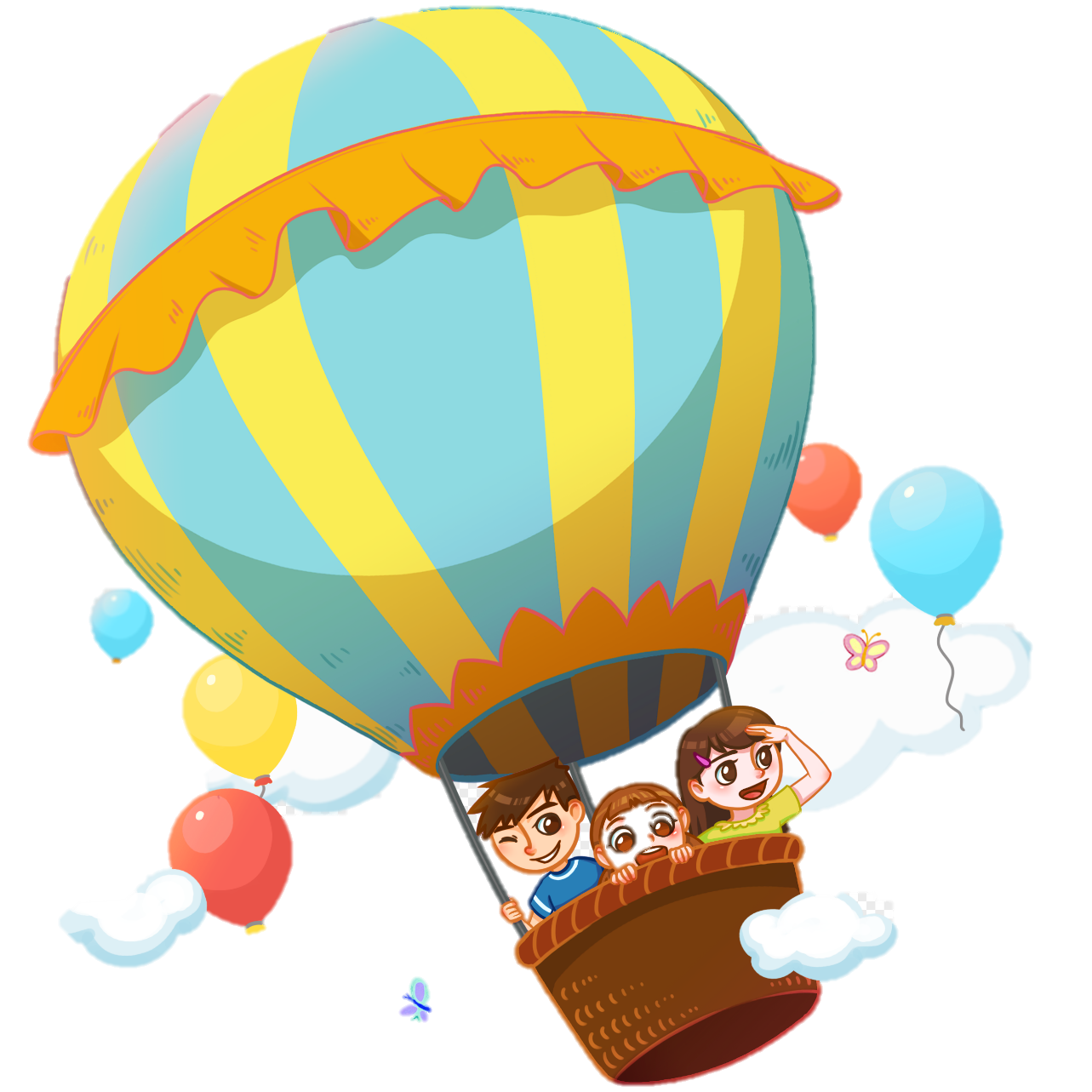